INSTITUTE OF COMMERCE
EXCLUSIVELY FOR Class 11th , 12th , NCERT CA ,CS ,CMA (Foundation) ,B.Com (Hon..)
With Principle of Commerce Education , By CS , CA , L.L.B ( Professionals) Along With members of Lakshays Study Group..
🤔
Why Commerce ?
Commerce is defined as the conduct of trade among economic agents. Generally, commerce refers to the exchange of goods, services or something of value between businesses or entities. Commerce deals with various aspects of business, trade, accounting, financial information etc. In academics, the Commerce stream is considered one of the most popular streams of education along with Science and Arts.The commerce stream acts as a gateway that leads you towards various professional courses like Chartered accountancy (CA), Company secretary, and Chartered financial analyst (CFA) after the completion of class 12.If you wish to choose commerce as your stream after the 10th, then you need to be aware of the subjects involved in academics and also the Class 11 Commerce Subjects combinations.
Carrier Opportunities offered by Commerce so that you can Fly at Top …
Top Professional Courses :- CA , CFA, Actuary (Calculating Insurance risks and payments for Insurance Companies), Banker , LLB , CS, CMA 
Commerce after Graduation :- Specialisation in ( Financial Accounting , Banking Finance , Taxation , Foreign Trade Practice and Procedures , Forex Dealer ,Export Marketing ,Digital Marketing ,Equity Research Analyst ,Stock Broking )
Commerce With Maths v/s Without Maths
Top Colleges based on Entrance Exam require maths :-   BBA ( IPMAT, CUET, NPAT, SYMBIOSIS, IIM “BBA” Exam ) 
Design Entrance Exam that require math :-  ( NID, NIFT, UCEED ) 
MBA  ( CAT, GMAT, XAT, IIFT) 
Quantative Maths in courses like (CFA, FRM, CPA, US, CMA ) 
CA,CS,CMA ( Do not require Compulsory maths )
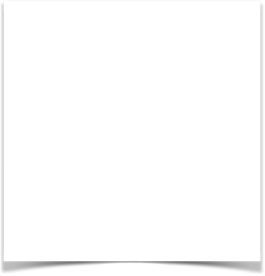 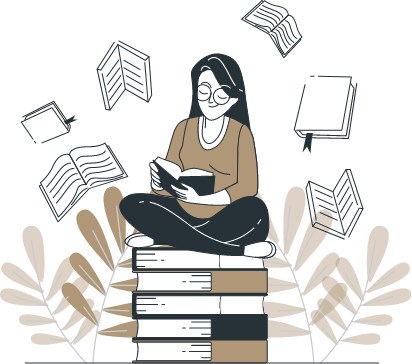 Course Key Features at LAKSHAYA COMMERCE
Classroom Learning from Top faculties from the commerce stream .
Technology-based Hybrid ( Live + offline ) lectures  classes + Backup of recorded lectures for future reference .
QR based class room notes 
Doubt Counters class that address students’ doubts .
Weekly performance evaluation tests to keep track of your learnings .
Daily Practice Papers for Practical / Numerical subjects to improve student’s problem-solving skills .
Timely completion of the courses so that you have plenty of time for multiple revisions .
Course : Class XI (Commerce)
About Course
In the 11th standard, Commerce students are introduced to new subjects like Accountancy, Economics, and Business Studies. It forms the foundation of learning for Commerce students as they begin to understand the interaction of the subjects with one another.
For students to score well in 12th boards and eventually crack professional exams from the Commerce stream like CA, CS, CMA etc it is essential that they have conceptual clarity and an understanding of the basics taught in the 11th standard.
At Lakshaya Commerce, Top faculties provide deep insights into the concepts with practical examples to ensure that students can relate them to real life and comprehend the subjects in a better way. This makes the learning experience fun and engaging.
The Experienced teachers prioritize conceptual clarity and daily practice to ensure that students excel in their board exams and succeed in future endeavors. The experienced faculties curate well-organized learning plans, balancing the numerical and theoretical aspects of the course. Lakshaya Commerce teaching methodology is used to create educational content, resources and study plans that motivate students to succeed.
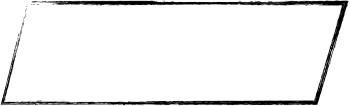 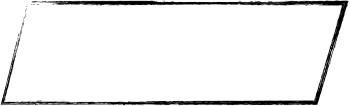 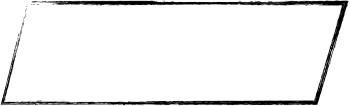 MANDATORY
PRIMARY OPTIONAL
SECONDARY
OPTIONAL
Class 11th Commerce Subjects are broadly divided into three main categories as explained below :
* Accountancy                                                                * Entrepreneurship                                                              * Other Language
* Business Studies                                                         * Mathematics                                                                     * Computer Science
* Economics                                                                   * Informatics Practices                                                        * Physical Education
* English                                                                                                                                                                     * Fine Arts
Class 11 Question Paper Design  2024-25
11 th class
ACCOUNTANCY
Accountancy :-  Introduction to Accounting ( concept, objectives, advantages, and limitations) Use of Accounting Information and their needs. Qualitative Characteristics of Accounting Information . Rule of Accounting in Business. Basic Accounting Terms ( Entity ,Business transactions , Capital , Drawings , Liabilities (Non Current and Current) , Assets (Non Current & Current) , Expenditure (capital and revenue), Expense, Revenue, Income, Profit, Gain, Loss, Purchase, Sales , Goods, Stock, Debtor, Creditor, Voucher, Discount..
Theory Based on Accounting :- Fundamental Accounting assumptions : GAAP Basic Accounting Concept: Business entity, Money Measurement, Accounting Period , Cost Concept , Dual Aspect, Revenue Recognition, Matching, Full Disclosure, Consistency, Conservatism . System of accounting , cash basis and accrual basis. Accounting standards (Applicability , standards) GST (Characteristics and Advantages ,Format, Balancing of accounts)
Accounting process :- Recording of Business Transaction (voucher and transaction), Cash Book (Simple, Cashbook with bank column and Petty cashbook) , purchase book, Sales book, Purchase return book, Sales return book, Journal proper. Depreciation(Methods of depreciation, methods of recording depreciation), Provisions and Reserves. SLM, WDV. Types of Reserves ( Revenue, Capital, General, Specific, Secret reserves) Different between Capital and Revenue reserve.
Trial balance and Rectification of Errors:- objective, meaning and preparation. Errors, classification, error omission, commission, principles and compensating; their affect on Trial balance. Detecting and rectification of error, preparation of suspense account.
Mandatory Subjects
Accountancy
 Business studies.
 English
 Economics
11 th class
Financial Accounting
Financial Statements of Sole Proprietorship Financial Statements:-  Meaning, objectives and importance; Revenue and Capital Receipts; Revenue and Capital Expenditure; Deferred Revenue expenditure. Opening journal entry. Trading and Profit and Loss Account: Gross Profit, Operating profit and Net profit. Preparation. Balance Sheet: need, grouping and marshalling of assets and liabilities. Preparation. Adjustments in preparation of financial statements with respect to closing stock, outstanding expenses, prepaid expenses, accrued income, income received in advance, depreciation, bad debts, provision for doubtful debts, provision for discount on debtors, Abnormal loss, Goods taken for personal use/staff welfare, interest on capital and managers commission. Preparation of Trading and Profit and Loss account and Balance Sheet of a sole proprietorship with adjustments.
Features, reasons and limitations: Ascertainment of Profit/Loss by Statement of Affairs method.
Mandatory Subjects
Accountancy
 Business studies.
 English
 Economics
As per the CBSE 11th Accounts course structure, the theory paper will be worth 80 marks, and the remaining 20 marks will be allocated to project work.
*REMEMBER*
Class 11 Business Studies Syllabus
Part A: Foundation of Business :- Concept includes meaning and features
Unit 1: Evolution and Fundamentals of Business                                                                                                                                                                            History of Trade and Commerce in India: Indigenous Banking System, Rise of Intermediaries, Transport, Trading Communities: Merchant Corporations, Major Trade Centres, Major Imports and Exports, Position of Indian Sub-Continent in the World Economy Business – Meaning and Characteristics , Business, Profession and Employment – Concept , Objectives of business , Classification of business activities - Industry and Commerce , Industry-types : Primary, Secondary, Tertiary meaning and subgroups , Commerce-trade: (types- internal , external , wholesale and retail) and Auxiliaries to trade; (banking, insurance, transportation, warehousing, communication, and advertising) – meaning , Business risk-Concept .
Unit 2: Forms of Business organizationsSole Proprietorship-                                                                                                                                                  Concept, Merits and Limitations , Partnership -Concept :- Types, Merits and Limitation of partnership, Registration of a partnership firm, Partnership Deed , Types of partners . Hindu Undivided Family Business: Concept , Cooperative Societies- Concept, Merits, and Limitations , Company - Concept, Merits and Limitations ; Types : Private, Public and One Person Company – Concept ,Formation of company - Stages, important documents to be used in formation of a company , Choice of form of business organization
Unit 3: Public, Private and Global Enterprises                                                                                                                                                                                            Public sector and private sector enterprises – Concept , Forms of public sector enterprises: Departmental Undertakings, Statutory , Corporations and Government Company , Global Enterprises – Feature Joint venture , Public private partnership – concept
Unit 4: Business Services Business services                                                                                                                                                                                    Meaning and Types , Banking :- Types of bank accounts - Savings, Current, Recurring, Fixed deposit and Multiple option deposit account , Banking services with particular reference to Bank Draft, Bank Overdraft, Cash credit , E-Banking: meaning, types of digital payments , Insurance – Principles. Types – life, health, fire and marine insurance – concept , Postal Service - Mail, Registered Post, Parcel, Speed Post, Courier - Meaning .
Unit 5: Emerging Modes of Business   :-                                                                                                                                                                                                         E - business : concept, scope and benefits
Unit 6: Social Responsibility of Business and Business Ethics  :-                                                                                                                                                             Concept of social responsibility , Case of social responsibility , Responsibility towards owners, Investors, consumers, Employees, Government and Community , Role of business in environment protection , Business Ethics - Concept and Elements .
Part B: Finance and Trade                                                                                                                                                        
Unit 7: Sources of Business Finance                                                                                                                                                                                                      Concept of business finance , Owners’ funds- equity shares, preferences share, retained earnings , Borrowed funds: debentures and bonds, loan from financial institution and commercial banks, public deposits, trade credit, Inter Corporate Deposits (ICD)
Unit 8: Small Business and Enterprises                                                                                                                                                                                   Entrepreneurship Development (ED): Concept, Characteristics and Need. Process of Entrepreneurship Development , Start-up India Scheme, ways to fund , start-up. Intellectual Property Rights and Entrepreneurship , Small scale enterprise as defined by MSMED Act 2006 (Micro, Small and Medium Enterprise Development Act) , Role of small business in India with special reference to rural areasGovernment schemes and agencies for small scale industries: National Small Industries Corporation (NSIC) and District Industrial Centre (DIC) with special reference to rural, backward areas
Unit 9: Internal Trade                                                                                                                                                                                                                                 Internal trade - meaning and types services rendered by a wholesaler and a retailer , Types of retail-trade-Itinerant and small scale fixed shops retailers , Large scale retailers-Departmental stores, chain stores – conceptGST (Goods and Services Tax): Concept and key-features
Unit 10: International Trade :- concept and benefits , Export trade – Meaning and procedure , Import Trade - Meaning and procedure , Documents involved in International Trade; indent, letter of credit, shipping order, shipping bills, mate’s receipt (DA/DP) , World Trade Organization (WTO) meaning and objectives .
Class 11 Economics Syllabus
Economics syllabus is bifurcated into two parts. Part A , deals with statistics in economics, and the other part, i.e., Part B , deals with Microeconomics. There is another part called Part C , which includes the guidelines and information regarding the projects .
Part A: Statistics for Economics                                                                                                                                                                                                                  Expected to Acquire skills in collection , organisation and presentation of quantitative and qualitative information pertaining to various simple economic aspects systematically. It also intends to provide some basic statistical tools to analyse, and interpret any economic information and draw appropriate inferences.In this process, the learners are also expected to understand the behaviour of various economic data.
Unit 1:- Introduction to Economics
Unit 2:- Collection, Organisation and Presentation of data                                                                                                                                                       Collection of data - sources of data - primary and secondary; how basic data is collected with concepts of Sampling; methods of collecting data; some important sources of secondary data: Census of India and National Sample Survey Organisation.  Organisation of Data :- Meaning and types of variables; Frequency Distribution.  Presentation of Data:- Tabular Presentation and Diagrammatic Presentation of Data: (i) Geometric forms (bar diagrams and pie diagrams), (ii) Frequency diagrams (histogram, polygon and Ogive) and (iii) Arithmetic line graphs (time series graph).
Unit 3: Statistical Tools and Interpretation :-                                                                                                                                                                             Numerical problems and solutions, the appropriate economic interpretation may be attempted. This means, the students need to solve the problems and provide interpretation for the results derived.                                                                                                                                                                                                   Measures of Central Tendency- Arithmetic mean, Median and Mode                                                                                                                                       Correlation – meaning and properties, scatter diagram; measures of correlation - Karl Pearson's  method  (two variables ungrouped data)  Spearman's rank correlation (Non-Repeated Ranks and Repeated Ranks).                                                                                                                                                              Introduction to Index Numbers - meaning, types - Wholesale Price Index, Consumer Price Index and index of industrial production, uses of index numbers; Inflation and Index Numbers, Simple Aggregative Method.
Introductory Microeconomics                                                                                                               
Unit 4: Introduction                                                                                                                                                              
Unit 5:- Consumer’s Equilibrium and Demand Consumer's equilibrium -                                                                                                                                 Meaning of Utility, Marginal Utility, Law of Diminishing Marginal Utility, Conditions of consumer's equilibrium using marginal utility analysis.Indifference curve analysis of consumer's equilibrium - the consumer's budget (budget set and budget line), preferences of the consumer (indifference curve, indifference map) and conditions of consumer's equilibrium .Demand, Market demand, Determinants of demand, Demand schedule, Demand curve and its slope, Movement along and shifts in the demand curve; Price elasticity of demand - factors affecting price elasticity of demand; Measurement of price elasticity of demand – percentage - change method and total expenditure method.
Unit 6: Producer Behaviour and Supply                                                                                                                                                                                                     Meaning of Production Function – Short-Run and Long-Run Total Product, Average Product and Marginal Product.Returns to a Factor Cost – Short run costs - Total Cost, Total Fixed Cost, Total Variable Cost ,  Average Cost , Average Fixed Cost, Average Variable Cost and Marginal Cost - meaning and their relationships.Revenue – Total Revenue, Average Revenue and Marginal Revenue - meaning and their relationship.Producer's Equilibrium - meaning and its conditions in terms of Marginal Revenue- Marginal Cost.Supply, market supply, determinants of supply, supply schedule, supply curve and its slope, movements along and shifts in supply curve, price elasticity of supply; measurement of price elasticity of supply - percentage-change method.
Unit 7: Perfect Competition - Price Determination and simple applications.Perfect competition -                                                                                        Features; Determination of market equilibrium and effects of shifts in demand and supply. (Short Run Only) Simple Applications of Demand and Supply: Price ceiling ,Price floor.
Class 11 English Syllabus
Section A :- ( 26 marks ) Reading Comprehension through Unseen Passages                                                                                                                               One unseen passage to assess comprehension, Interpretation, Analysis, Inference and Vocabulary. The passage may be factual, descriptive or literary.                                                                                                                                                                                One unseen case-based factual passage with verbal / visual inputs like statistical data, charts etc , to assess comprehension, interpretation, analysis, inference and evaluation.                                                                                                                                                                                                                                                Note: The combined word limit for both the passages will be 600-750.                                                                                                                                                      Multiple Choice Questions / Objective Type Questions will be asked.                                                                                                                                                                Note Making and Summarization based on a passage of approximately 200-250 words.
NOTES MAKING :- Title, Numbering and Identing , Key/Glossary, Notes  
SUMMARY :- Content , Expression 
Section B – ( 23 marks ) Grammar and Creative Writing Skills                                                                                                                                                            Grammar Questions on Gap filling (Tenses, Clauses)                                                                                                                                                                           Questions on re-ordering / transformation of sentences                                                                                                                                                                                 Creative Writing Skills :- Short writing task – Classified Advertisements, up to 50 words. (Format:1/ Content:1/Expression:1).                                                                         Short writing task –  Poster up to 50words :(Format :1/ Content :1/ Expression :1)                                                                                                                                                              Long Writing task: Speech in 120-150 words based on verbal / visual cues related to contemporary / age-appropriate topic.                                                                   Long Writing Task: Debate based on visual/verbal inputs in 120-150 words, thematically related to contemporary, topical issues.
Section C :- 31 ( marks) Literature Text Book and Supplementary Reading Text                                                                                     This section will have variety of assessment items including ( Multiple Choice Questions, Objective Type Questions, Short Answer Type Questions and Long Answer Type Questions to assess comprehension, interpretation, analysis, evaluation and extrapolation beyond the text.                                                                                                                                                                                                                 
One Poetry extract out of two, from the book Hornbill, to assess comprehension, interpretation, analysis, inference and appreciation.      (3x1=3 Marks) 
 One Prose extract out of two, from the book Hornbill, to assess comprehension,interpretation, analysis, evaluation and appreciation.      (3x1=3 Marks)
One prose extract out of two, from the book Snapshots, to assess comprehension, interpretation, analysis, inference & appreciation.       (4x1=4 Marks)
 Two Short answer type questions (one from Prose and one from Poetry, from the book Hornbill), out of four, to be answered in 40-50 words. Questions should elicit inferential responses through critical thinking.                                                                                                                                          (3x2=6 Marks) 
One Short answer type question, from the book Snapshots, to be answered in 40- 50 words. Questions should elicit inferential responses through critical thinking. One out of two questions to be done.                                                                                                                                                 (3x1=3 Marks) 
 One Long answer type question, from Prose/Poetry of Hornbill, to be answered in 120-150 words. Questions can be based on incident / theme / passage / extract / event, as reference points to assess extrapolation beyond and across the text. The question will elicit analytical and evaluative response from the student. Any one out of two questions to be done.                                                                                                                                            (1x6=6 Marks) 
One Long answer type question, based on the chapters from the book Snapshots, to be answered in 120-150 words, to assess global comprehension and extrapolation beyond the text. Questions to provide analytical and evaluative responses, using incidents, events, themes, as reference points. Any one out of two questions to be done.                                                                                                                                                                                   (1x6=6 Marks)
Prescribed Books :-                                                                                                                                                                                                                                            1. Hornbill :- English Reader published by National Council of Education Research and Training , New Delhi                                                                                                                 2. The Portrait of a Lady (Prose)                                                                                                                                                                                                                                                          3. A Photograph (Poem)                                                                                                                                                                                                                                                            4. “We’re Not Afraid to Die… if We Can be Together                                                                                                                                                                                                 5. Discovering Tut: the Saga Continues                                                                                                                                                                                                                        6. The Laburnum Top (Poem)                                                                                                                                                                                                                                       7. The Voice of the Rain (Poem)                                                                                                                                                                                                                                               8. Childhood (Poem)                                                                                                                                                                                                                                              9. The Adventure                                                                                                                                                                                                                                                           10. Silk Road (Prose)                                                                                                                                                                                                                                                              11. Father to Son 
Snapshots:                                                                                                                                                                                                                                                                           1. Supplementary Reader published by National Council of Education Research and Training, New Delhi                                                                                                         2. The Summer of the Beautiful White Horse (Prose)                                                                                                                                                                                                    3. The Address (Prose)                                                                                                                                                                                                                                                                4. Mother’s Day (Play)                                                                                                                                                                                                                                                         5. Birth ( Prose)                                                                                                                                                                                                                                                           6. The Tale of Melon City
Class 11 Entrepreneurship Syllabus
Entrepreneurship  plays  an  influential  role  in  the  economic  growth  and development of  the country. As the world economy is changing so is the dynamism of the business world. The aim of this course is to in still and kindle the spirit of Entrepreneurship amongst students. The idea of this course is to create “ job providers rather than job seeker ” .
Unit 1: Entrepreneurship: Concept and Functions                                                                                                                                                                Entrepreneurship:- Concept, Functions and Need, Why Entrepreneurship for You, Myths about Entrepreneurship, Advantage and Limitation of Entrepreneurship, Process of Entrepreneurship, Entrepreneurship - The Indian Scenario . 
Unit 2: An Entrepreneur                                                                                                                                                                                                                                 Why be an Entrepreneur, Types of Entrepreneurs, Competencies and characteristics,  Entrepreneurial    Values, Attitudes and Motivation Intrapreneur : Meaning and Importance. 
Unit 3: Entrepreneurship Journey                                                                                                                                                                                                                  Idea generation, Feasibility Study and opportunity assessment, Business Plan: meaning, purpose and elements, Execution of Business Plan 
Unit 4: Entrepreneurship as Innovation and Problem Solving                                                                                                                                                                       Risk taking, Determination, Initiative, problem solving ability, Adaptability to changing technologies.Entrepreneurs as problem
solvers, Innovations and Entrepreneurial Ventures- Global and Indian, Role of Technology E-commerce and Social Media, Social Entrepreneurship-Concept .
Unit 5: Understanding the Market                                                                                                                                                                                                                       Market Concept  ( Types ) Micro and Macro Market Environment , Market Research (Concept , Importance and Process ) Marketing Mix
Unit 6: Business Finance and Arithmetic                                                                                                                                                                                                        Unit of Sale, Unit Price and Unit Cost for single product or service , Types of Costs  Start up, Variable and Fixed , Break Even Analysis for single product or service
Unit 7: Resource Mobilization                                                                                                                                                                                                                         Types of Resources Physical , Human , Financial and Intangible . Selection and Utilization of Human Resources and Professionals like Accountants, Lawyers, Auditors, Board Members, etc
Class 11 Applied Maths Syllabus
ICSE BOARD CLASS  BUSINESS STUDIES 11 SYLLABUS
PAPER – I (THEORY): 80 Marks
Business Environment                                                                                                                                                                                                                                          
Entrepreneurship     
Managers and Managerial Roles
Automation at Workplaces  
      ICSE BOARD CLASS  Economics 11 SYLLABUS
Understanding Economics 
Indian Economic Development
Statistics 
PAPER II – PROJECT WORK – 20 Marks
ICSE BOARD CLASS  ACCOUNTS 11 SYLLABUS
Introduction to Accounting                                                                                                                                                                                                                 
Journal                                                                                                                                                                                                                                                 
Ledger and Trial Balance                                                                                                                                                                                                                         
Bank Reconciliation Statement                                                                                                                                                                                                        
Depreciation                                                                                                                                                                                                                                                
Bills of Exchange                                                                                                                                                                                                                                
Accounting Concepts                                                                                                                                                                                                                                  
Final Accounts and Concept of Trading, Profit and Loss account and Balance Sheet ( with and without adjustments ) , Marshalling of Balance Sheet , Rectification of Errors , Accounts from incomplete records , Non -Trading Organisation , 
Introduction to the use of Computers in Accounting .
ICSE Class 11 Physical Education Syllabus
SECTION – A 
Concept of Physical Education 
Individual Aspects and Group Dynamics
Effects of Physical Exercise on Human Body Systems .
Nutrition, Weight Control & Exercise 
Physical Fitness & Wellness
Games and Sports – A global perspective : (i) Olympics as a Social force (ii) History of Modern Olympics  (iii) Asian Games .
Bihar Board Class 11 Commerce Syllabus
Subjects aimed at providing students with a solid foundation in commerce and business . 
The core subjects are :- 
Accountancy and Business Studies :- ( Nature and Purpose of Business , Forms of Business Organisations , Public  Private  and Global Enterprises , Business Services , Emerging Modes of Business , Social Responsibility of Business and Business Ethics , Sources of Business Finance , Small Business , Internal Trade ,  International Business ) 
Financial Accounting ( Theoretical Framework , Accounting Process , Financial Statement of Sole Proprietorship from Complete and Incomplete Records , Computers in Accounting ) 
Economics :-  Introduction , Collection and Presentation of Data , Statistical Tools and Interpretation , Development Experience (1947-1990) and Economic Reforms since 1991 , Current Challenges Facing the Indian Economy , Development experience of India .
English :- Reading , Writing , Grammar , Literature , Translation 
Mathematics (Optional) :-  Sets and Functions ,  Algebra , Coordinate Geometry , Calculus , Mathematical Reasoning ,  Statistics and Probability ,  Trigonometry. 
Informatics Practices :- Introduction to Computer System , Introduction to Python , Database Concepts and the Structured Query Language (SQL) , Introduction to Emerging Trends .
C.B.S.E Class 12 Commerce Subject List
I.C.S.E Class 12 Commerce Subject List
NCERT Commerce Books Class 12
Here are the class 12 commerce books:
Accountancy Textbook Not-for-Profit Organisation and Partnership Accounts for Class 12th 
Accountancy Textbook Company Accounts and Analysis of Financial Statements for Class - 12    
Business Studies Part - 1 Principles and Functions of Management for Class - 12
Business Studies Part - II Business Finance and Marketing for Class - 12    
Part A Double Entry Book Keeping by TS Grewal
Part B Analysis of Financial Statements by TS Grewal
Course : Class XII  (Commerce)
Commerce stream offers different types of opportunities to students of class 12 in different fields We at Lakshaya Commerce offers a quality of study material to students of class 12 to score good marks in their examination. Class 12 is a major part of a student’s life. Based on the marks scored in class 12 students path will be decided towards a future career Commerce is based on the study of finance, trade, economy, and Business Activities.  Students who have interested in analyzing data and numbers can choose commerce as there stream .
Class-XII Accountancy syllabus
Unit 1: Accounting for Partnership Firms                                                                                                                                                                                       Partnership : features, Partnership Deed ;  Provisions of the Indian Partnership Act 1932 in the absence of partnership deed ; Fixed v/s fluctuating capital accounts. Preparation of Profit and Loss Appropriation account - division of profit among partners ,  guarantee of profits  ; Past adjustments (relating to interest on capital, interest on drawing, salary and profit sharing ratio) ; Goodwill: meaning, nature, factors affecting and methods of valuation - average profit, super profit and capitalization .                                                                                                                                                                                                                                            
Accounting for Partnership firms - Reconstitution and Dissolution :                                                                                                                                                  Change in the Profit Sharing Ratio among the existing partners - sacrificing ratio, gaining ratio, accounting for revaluation of assets and reassessment of liabilities and treatment of reserves, accumulated profits and losses. Preparation of revaluation account and balance sheet ;  Admission of a partner - effect of admission of a partner on change in the profit sharing ratio, treatment of goodwill (as per AS 26), treatment for revaluation of assets and reassessment of liabilities, treatment of reserves, accumulated profits and losses, adjustment of capital accounts and preparation of capital, current account and balance sheet .                                
Retirement and death of a partner :                                                                                                                                                                                                          Effect of retirement / death of a partner on change in profit sharing ratio, treatment of goodwill (as per AS 26), treatment for revaluation of assets and reassessment of liabilities, adjustment of accumulated profits, losses and reserves, adjustment of capital accounts and preparation of capital, current account and balance sheet. Preparation of loan account of the retiring partner ; Calculation of deceased partner’s share of profit till the date of death. Preparation of deceased partner’s capital account and his executor’s account .            
Dissolution of a partnership firm: Meaning of dissolution of partnership and partnership firm, types of dissolution of a firm. Settlement of accounts - preparation of realization account, and other related accounts: capital accounts of partners and cash/bank a/c ( excluding piecemeal distribution, sale to a company and insolvency of partner’s ).
Accounting for Companies  : Accounting for Share Capital, Features and types of companies ; Share and share capital - nature and types,                              Accounting for share capital : Issue and allotment of equity and preferences shares, Public subscription of shares - over subscription and under subscription of shares; issue at par and at premium, calls in advance and arrears (excluding interest), issue of shares for consideration other than cash ; Concept of Private Placement and Employee Stock Option Plan (ESOP), Sweat Equity ; Accounting treatment of forfeiture and reissue of shares. • Disclosure of share capital in the Balance Sheet of a company.
Accounting for Debentures                                                                                                                                                                                                           Debentures : Meaning, types, Issue of debentures at par, at a premium and at a discount. Issue of debentures for consideration other than cash; Issue of debentures with terms of redemption; debentures as collateral security-concept, interest on debentures (concept of TDS is excluded). Writing off discount / loss on issue of debentures
Financial Statement Analysis                                                                                                                                                                                                       Financial statements of a Company: Meaning, Nature, Uses and importance of financial Statement. Statement of Profit and Loss and Balance Sheet in prescribed form with major headings and sub headings ( as per Schedule III to the Companies Act, 2013 )
Financial Statement Analysis :                                                                                                                                                                                                                Meaning, Significance Objectives, importance and limitations ; Tools for Financial Statement Analysis ( Comparative statements, common size statements, Ratio analysis, Cash flow analysis ) ; Accounting Ratios Meaning, Objectives, Advantages, classification and computation. ; Liquidity Ratios: Current ratio and Quick ratio. • Solvency Ratios: Debt to Equity Ratio, Total Asset to Debt Ratio, Proprietary Ratio and Interest Coverage Ratio. Debt to Capital Employed Ratio. • Activity Ratios: Inventory Turnover Ratio, Trade Receivables Turnover Ratio, Trade Payables Turnover Ratio, Fixed Asset Turnover Ratio, Net Asset Turnover Ratio and Working Capital Turnover Ratio.
Profita:bility Ratios :- Gross Profit Ratio, Operating Ratio, Operating Profit Ratio, Net Profit Ratio and Return on Investment. 
Cash Flow Statement :-  Meaning, objectives Benefits, Cash and Cash Equivalents, Classification of Activities and preparation .
Class-XII Economics syllabus
Unit 1: National Income and Related Aggregates                                                                                                                                                                             What is Macroeconomics ? , Basic concepts in macroeconomics :- Consumption goods, capital goods, final goods, intermediate goods ; stocks and flows ; gross investment and depreciation. Circular flow of income (two sector model) ; Methods of calculating National Income - Value Added or Product method, Expenditure method, Income method. Aggregates related to National Income: Gross National Product (GNP), Net National Product (NNP), Gross Domestic Product (GDP) and Net Domestic Product (NDP) - at market price, at factor cost; Real and Nominal GDP GDP Deflator, GDP and Welfare
Unit 2: Money and Banking                                                                                                                                                                                                            Money – meaning and functions , Supply of Money - Currency held by the public and net demand deposits held by commercial banks. Money creation by the commercial banking system. Central bank and its functions (example of the Reserve Bank of India) : Bank of issue , Govt. Bank, Banker's Bank , Control of Credit through Bank Rate , Cash Reserve Ratio (CRR) , Statutory Liquidity Ratio (SLR) , Repo Rate and Reverse Repo Rate , Open Market Operations , Margin requirement. 
Unit 3: Determination of Income and Employment                                                                                                                                                                 Aggregate demand and its components . Propensity to consume and propensity to save (average and marginal) . Short-run equilibrium output ; investment multiplier and its mechanism . Meaning of full employment and involuntary unemployment . Problems of excess demand and deficient demand ; Measures to correct them - Changes in government spending , taxes and money supply .              
Unit 4: Government Budget and the Economy                                                                                                                                                                         Government budget - Meaning , objectives and components. Classification of receipts - revenue receipts and capital receipts ; Classification of expenditure – revenue expenditure and capital expenditure. Balanced , Surplus and Deficit Budget – measures of government deficit.
Unit 5: Balance of Payments                                                                                                                                                                                                         Balance of payments account - Meaning and Components ; Balance of payments – Surplus and Deficit Foreign exchange rate - meaning of fixed and flexible rates and managed floating. Determination of exchange rate in a free market , Merits and demerits of flexible and fixed exchange rate. Managed Floating exchange rate system .
Indian Economic Development
 Unit 6: Development Experience (1947-90) and Economic Reforms since 1991                                                                                                                             A brief introduction of the state of Indian economy on the eve of independence.                                                                                                                   Indian economic system and common goals of Five Year Plans.                                                                                                                                                Main features, problems and policies of agriculture (institutional aspects and new agricultural strategy), industry (IPR 1956; SSI – role & importance) and foreign trade.                                                                                                                                                                                                                                                           Economic Reforms since 1991: Features and appraisals of liberalisation, globalisation and privatisation (LPG policy); Concepts of demonetization and GST.
 Unit 7: Current challenges facing Indian Economy                                                                                                                                                                     Human Capital Formation: How people become resource; Role of human capital in economic development .                                                                                      Growth of Education Sector in India Rural development: Key issues - credit and marketing - role of cooperatives; agricultural diversification; alternative farming - organic farming Employment:                                                                                                                                                                                           Growth and changes in work force participation rate in formal and informal sectors ; problems and policies                                                                  Sustainable Economic Development: Meaning, Effects of Economic Development on Resources and Environment, including global warming 
Unit 8: Development Experience of India:                                                                                                                                                                                     A comparison with neighbours India and Pakistan India and China Issues: economic growth , population , sectoral development and other Human Development Indicators
Class-XII Business  syllabus
Unit 1: Nature and Significance of Management                                                                                                                                                                 Management - concept, objectives and importance, Management as Science, Art and Profession.  Levels of Management.  Management functions-planning, organizing, staffing, directing and controlling Coordination - concept and importance . 
Unit 2: Principles of Management                                                                                                                                                                                                                  Principles of Management - concept and significance, Fayol’s principles of management.  Taylor’s Scientific management - principles and techniques.  
Unit 3: Business Environment                                                                                                                                                                                                          Business Environment- concept and importance.Dimensions of Business Environment - Economic, Social, Technological, Political and Legal Demonetization - concept and features.  
Unit 4: Planning                                                                                                                                                                                                                                Planning- Concept, importance and limitation, Planning process. Single use and Standing Plans. Objectives, Strategy, Policy, Procedure, Method, Rule, Budget and Programme.   
Unit 5: Organising                                                                                                                                                                                                                          Organising - Concept and importance. Organising Process.  Structure of organisation- functional and divisional concept. Formal and informal organization - concept.  Delegation: concept, elements and importance.   Decentralization: concept and importance
Unit 6: Staffing                                                                                                                                                                                                                             Concept and importance of staffing. Staffing as a part of Human Resource Management concept.  Staffing process.  Recruitment process.  Selection – process.  Training and Development - Concept and importance, Methods of training - on the job and off the job - vestibule training, apprenticeship training and internship training
Unit 7: Directing : Concept and importance. Elements of Directing. Motivation - concept, Maslow’s hierarchy of needs, Financial and non-financial incentives.  Leadership - concept, styles - authoritative, democratic and laissez faire. Communication - concept, formal and informal communication; barriers to effective communication, how to overcome the barriers?
Unit 8: Controlling : Concept and importance. Relationship between planning and controlling   Steps in process of control.
Part B: Business Finance and Marketing
Unit 9: Financial Management  Concept, role and objectives ,Financial decisions: investment, financing and dividend - Meaning and factors affecting ,Financial Planning - concept and importance ,Capital Structure – concept and factors affecting capital structure,Fixed and Working Capital - Concept and factors affecting their requirements .
Unit 10: Financial Markets   Concept , Money Market: Concept , Capital market and its types (primary and secondary) ,Stock Exchange - Functions and trading procedure , Securities and Exchange Board of India (SEBI) - objectives and functions
Unit 11: Marketing : Concept, functions and philosophies , Marketing Mix – Concept and elements ,Product – branding, labelling and packaging – Concep ,Price - Concept, Factors determining price ,Physical Distribution – concept, components and channels of distribution , Promotion – Concept and elements; Advertising, Personal Selling, Sales Promotion and Public Relations .
 Unit 12: Consumer Protection : Concept and importance , The Consumer Protection Act, 2019: Source: http://egazette.nic.in/WriteReadData/2019/210422.pdf Meaning of consumer Rights and responsibilities of consumers Who can file a complaint? Redressal machinery Remedies available .Consumer awareness - Role of consumer organizations and Non-Governmental Organizations (NGOs) .
ENGLISH CLASS – XII
Section A                                                                                                                                                                                                                                      Reading Comprehension through Unseen Passage
Section B                                                                                                                                                                                                                                Creative Writing Skills ,Notice, up to 50 words ,Formal/Informal Invitation and Reply .
Letters based on verbal/visual input, to be answered in approximately 120-150 words , Letter types include application for a job with bio data or resume. Letters to the editor (giving suggestions or opinion on issues of public interest).
Article/ Report Writing, descriptive and analytical in nature, based on verbal inputs, to be answered in 120-150 words .
Section C                                                                                                                                                                                                                                     Literature Text Book and Supplementary Reading Text
One Poetry extract out of two, from the book Flamingo, One Prose extract out of two, from the book Vistas,One prose extract out of two from the book Flamingo , Short answer type questions (from Prose and Poetry from the book Flamingo
Short answer type questions, from Prose (Vistas) ,One Long answer type question, from Prose/Poetry (Flamingo) , One Long answer type question, based on the chapters from the book Vistas .
Prescribed Books  
 Flamingo: English Reader published by National Council of Education Research and Training, New Delhi                                                                                                               
(Prose)                                                                                                                            
The Last Lesson Lost Spring Deep Water                                                                                                                                                                                             The Rattrap                                                                                                                                                                                                                                         Indigo                                                                                                                                                                                                                                                          Poets and Pancakes                                                                                                                                                                                                                                          The Interview                                                                                                                                                                                                                                       Going Places  
(Poetry)                                                                                                                                 
My Mother at Sixty-Six                                                                                                                                                                                                                 Keeping Quiet                                                                                                                                                                                                                                           A Thing of Beauty                                                                                                                                                                                                                                      A Roadside Stand                                                                                                                                                                                                                                 Aunt Jennifer’s Tigers 
2. Vistas: Supplementary Reader published by National Council of Education Research and Training, New Delhi                                                                                                          The Third Level                                                                                                                                                                                                                                                The Tiger King                                                                                                                                                                                                                                  Journey to the End of the Earth                                                                                                                                                                                                                The Enemy                                                                                                                                                                                                                                                On the Face of It Memories of Childhood                                                                                                                                                                                               The Cutting of My Long Hair                                                                                                                                                                                                                                   We Too are Human Being
CA foundation
Syllabus :
Accounting
Business Law
Quantative Aptitude
Business Economics
Accounting

22
Theoretical framework
Accounting process
Bank reconciliation statement
Inventories
Concept and accounting of depreciation
Bills of exchange and promissory notes
Accounting for special transactions
Final accounts of sole proprietors
Partnership and LLP accounts
Financial statement of not for profit organisation
Introduction to company account.
Business law
Indian regulatory framework
The Indian contract act 1872
The sale of goods act 1930
The Indian partnership act 1932
The limited liability partnership act 2008
The companies act 2013
The negotiable instruments act 1881
Quantitative Aptitude
Business mathematics
Ratio and proportion, Indices and logarithm
Equations
Linear inequalities
Mathematics of Finance
Basic concept of promotion and combination
Sequence and series - Arithmetic and Geometric progression
Sets , relations , and functions , Basic of limit and continuity function .
Basic application of differential and integral calculus in business and economics
Logical reasoning
Number series, coding and decoding, and the odd man out
Direction test
Sitting arrangement
Blood Relations
Statistics
Statical representation of data and samling
Measures of central tendency and dispersion
Probability
Theoretical Distributions
Correlation and regression
Index numbers
Business Economics
Nature and scope of business economics
Theory of demand and supply
Theory of production and cost
Price determination in different market
Determination of national income
Public finance
Money market
International trade
Indian economy